УПРАВЛЕНИЕ ОБРАЗОВАНИЯ  АДМИНИСТРАЦИИ  
г. СОЛИКАМСКА  ПЕРМСКОГО КРАЯ
Муниципальное автономное общеобразовательное  учреждение
«Средняя общеобразовательная  школа №12»
Ресурсы внеурочной деятельности для привлечения обучающихся начальной школы к чтению
Нина Петровна Жданкова, 
зам. директора по УВР
11.12. 2018г.
В.А. Сухомлинский
«Воспитание  интереса к книге»
1. Курсы внеурочной деятельности.
2. Внеклассные занятия.
3. Уроки внеклассного чтения.
4. Библиотечные часы.
5. Музейные уроки.
6. Конкурсы сочинений и рисунков.
7. Конкурсы чтецов стихотворений.
8. Дидактические игры.
9. Работа с родителями.
Курсы внеурочной деятельности
«В гостях у сказки».
«В мире книг».
Цель: 
формирование интереса к сказкам и книгам, в которых их можно найти;  расширение читательского кругозора обучающихся.
   Задачи:   
открыть мир народной мысли, народных чувств, народной жизни;
используя сказки, вселять уверенность в свои силы, оптимистический взгляд на жизнь, надежду на победу добра;
развивать эмоционально – чувственной сферу;
обучать чтению – рассматриванию;
формировать навык чтения.
Предметные умения
— осознавать значимость чтения для личного развития;
— формировать потребность в систематическом чтении;
— использовать разные виды чтения (ознакомительное, изучающее, выборочное, поисковое);
— уметь самостоятельно выбирать интересующую литературу;
— пользоваться справочными источниками для понимания и получения дополнительной информации.
Формы проведения занятий
- практические занятия с элементами игр и игровых элементов, дидактических и раздаточных материалов, сказок;
- анализ и просмотр текста сказок;
 - самостоятельная работа (индивидуальная и групповая) при выполнении различных заданий
Творческая мастерская  «Моя любимая сказка»
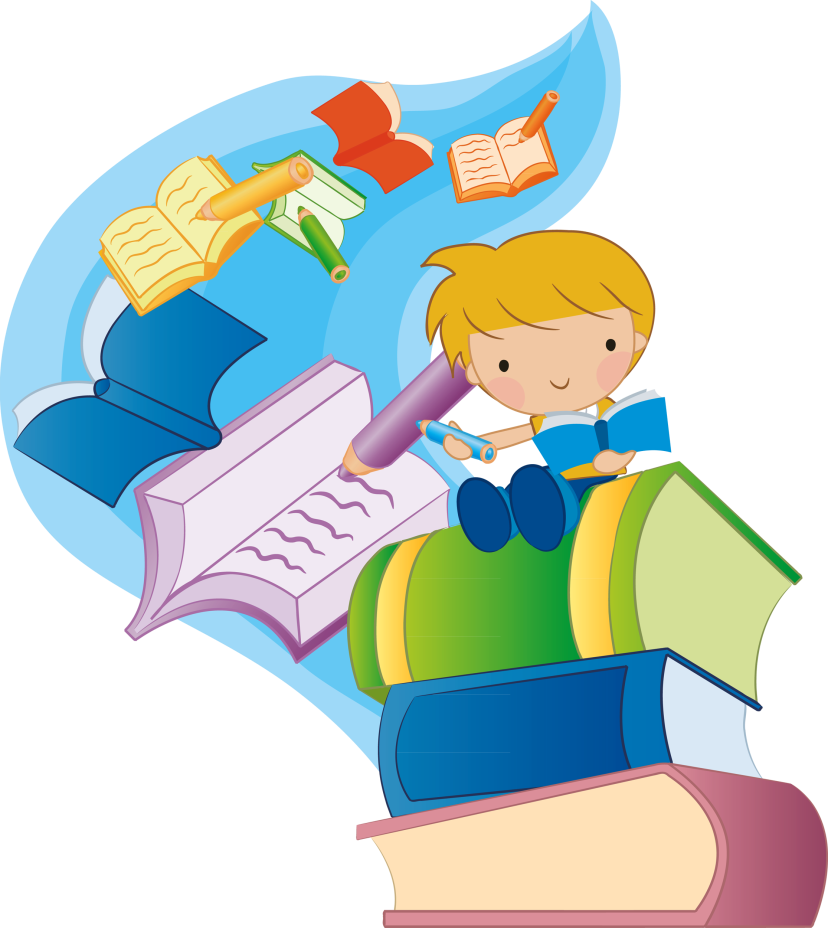 Цель:  
 формирование у обучающихся стойкого читательского интереса и стремления к развитию своих творческих способностей и практических навыков поиска необходимой информации.
В мире книг
Формы проведения занятий
Литературные игры 
Конкурсы-кроссворды
Библиотечные уроки
Путешествия по страницам книг
Проекты
Встречи с библиотекарем
Уроки-спектакли.
Внеклассные занятия
Инсценирование сказки «Репка»
Инсценирование любимых сказок
Межпредметное интегративное погружение
Читаем произведения  Л.И. Давыдычева
Уроки внеклассного чтения
1 класс – С. П. Алексеев «Победа».
2 класс - С. П. Алексеев «Парад Победы».
3 класс  - Интегрированный урок внеклассного чтения и музыки. Серия книг «Дедушкины медали». (С. Алексеев «Последний штурм», А. Нагибов «Оборона Кавказа», А. Цесарский «Операция мост», Е.Воробьев «Последний выстрел», В.  Воскобойников «В городе на Каме»).
4 класс -«Из истории нашей Родины. Подвиг русского народа в Великой Отечественной войне» (С. Алексеев «Рассказы о маршале Рокоссовском», А. Жариков «Максимкин орден»,  Б. Житков «Храбрость»).
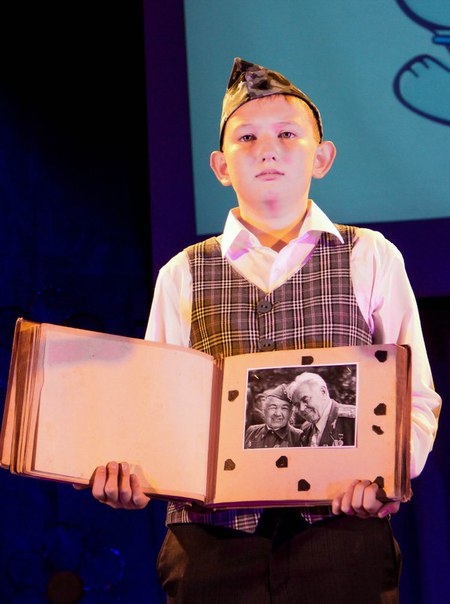 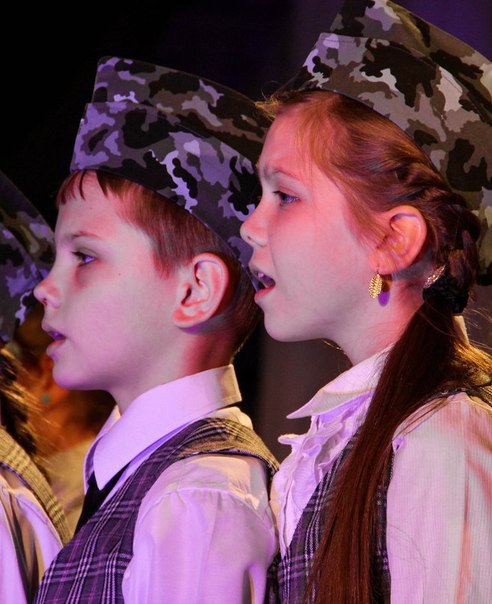 И помнит мир спасённый…
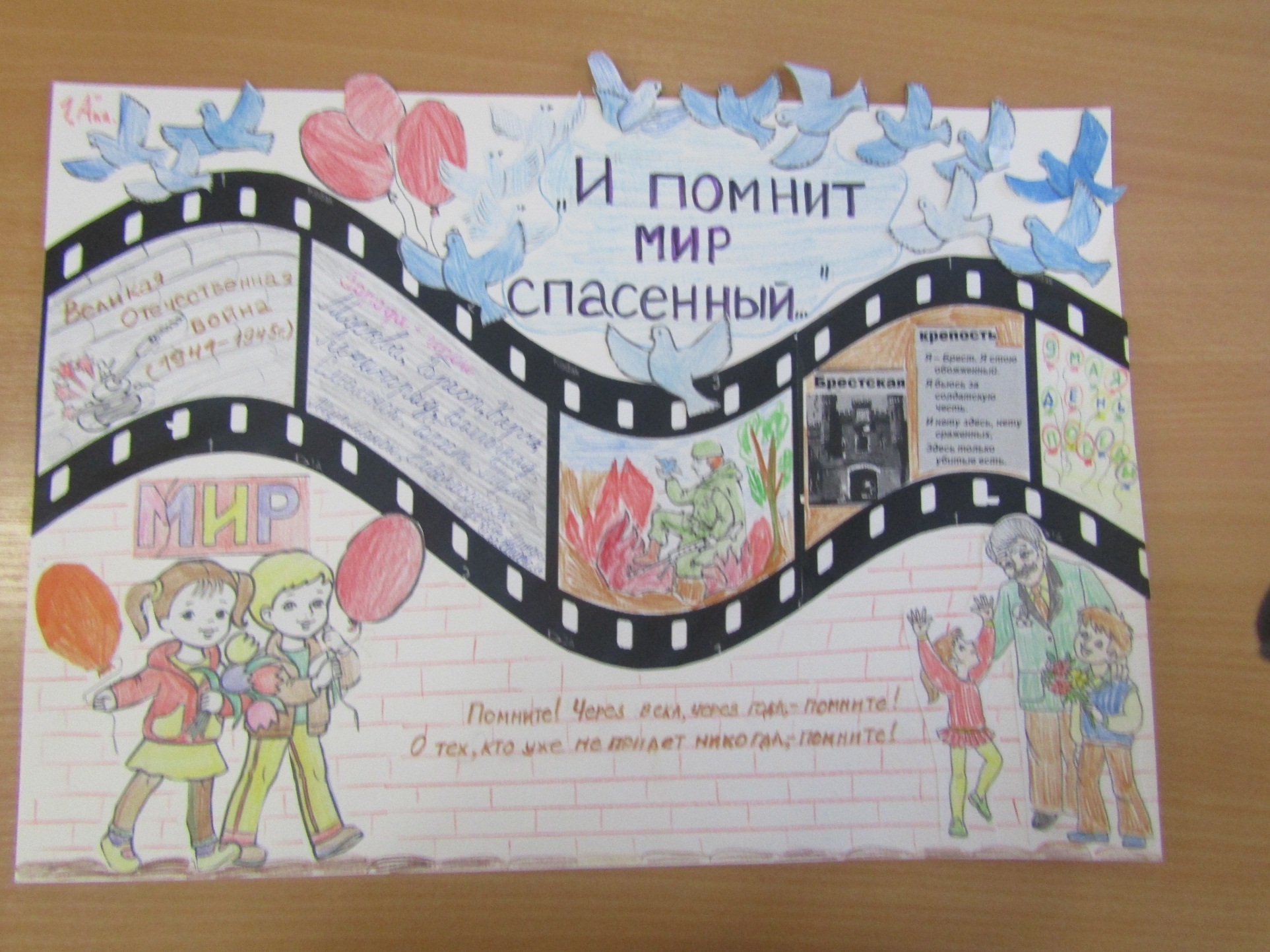 Библиотечные часы
Библиотечные уроки – основной вид деятельности школьного библиотекаря по формированию информационной культуры личности учащегося, подготовке ребенка к продуктивной самостоятельной работе с источниками информации.
Формы проведения библиотечного урока
Викторины. 
Интеллектуальные турниры. 
Библиографические и ролевые игры. 
Конкурсы.
 Литературные путешествия. 
Литературные гостиные. 
Устные журналы 
Информины и т.д.
Сетевое взаимодействие с библиотеками города
Библиотека Кота в сапогах
Библиотека без границ
«Библиотека без границ»
"В краю, где живёт русская старина"
Конкурсы рисунков, чтецов
Нетрадиционные выставки
"Единство России - единство литературы"
Библиотека игрушек
Час памяти
Просмотр детских книг-новинок
«Книжки из лукошка»
Фантазии Тамары Крюковой
Музейные уроки
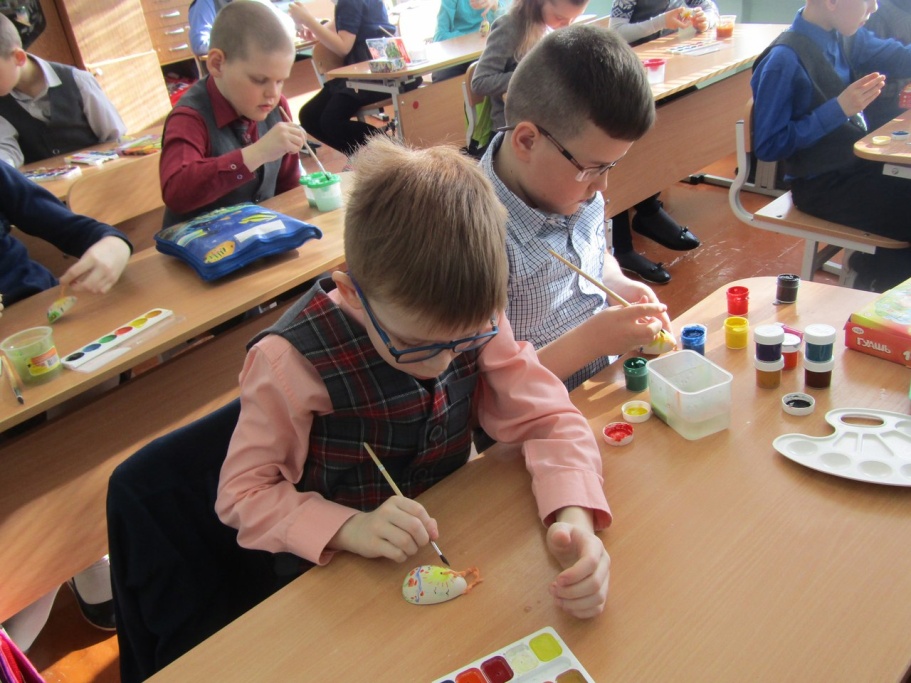 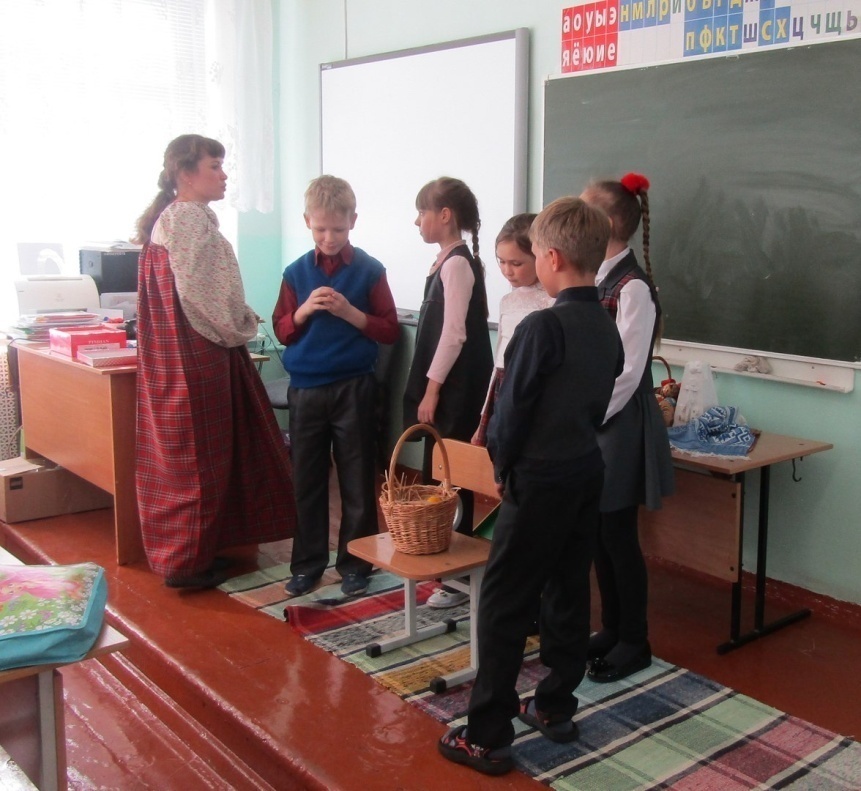 Неделя науки, краеведения и высоких технологий
Конкурсы чтецов стихотворений
Таланты Доброграда.
Читаем стихи поэтов Прикамья.
«И помнит мир спасённый…!
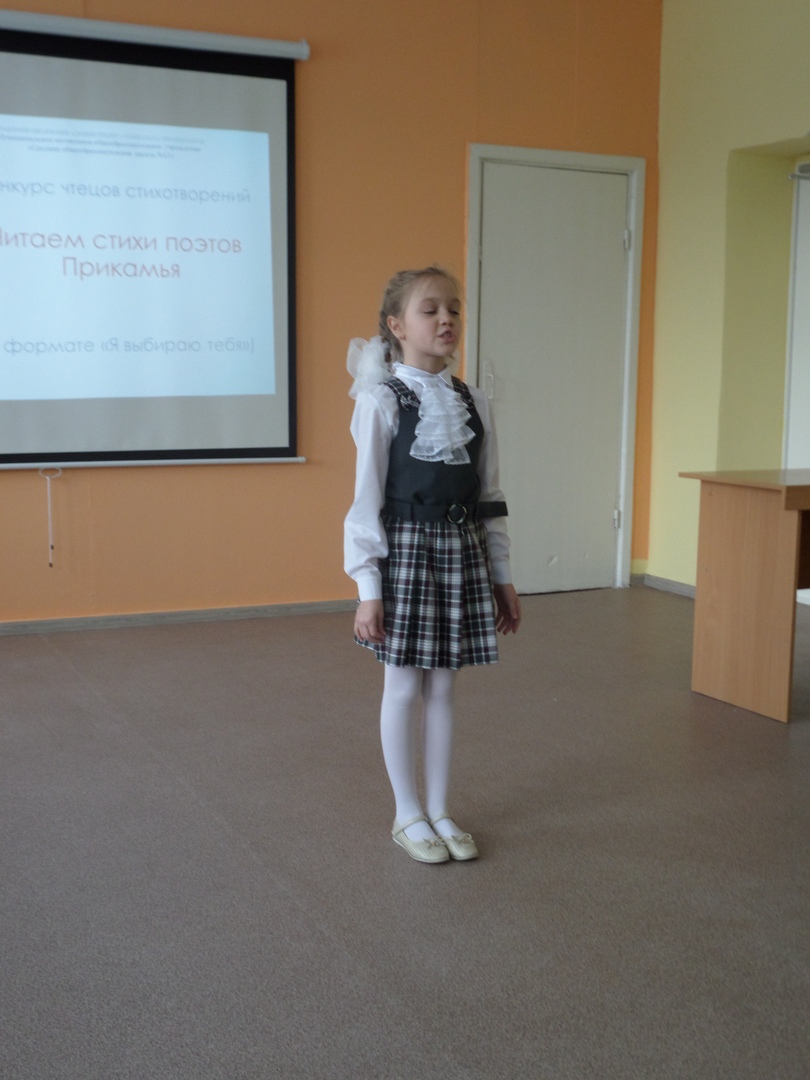 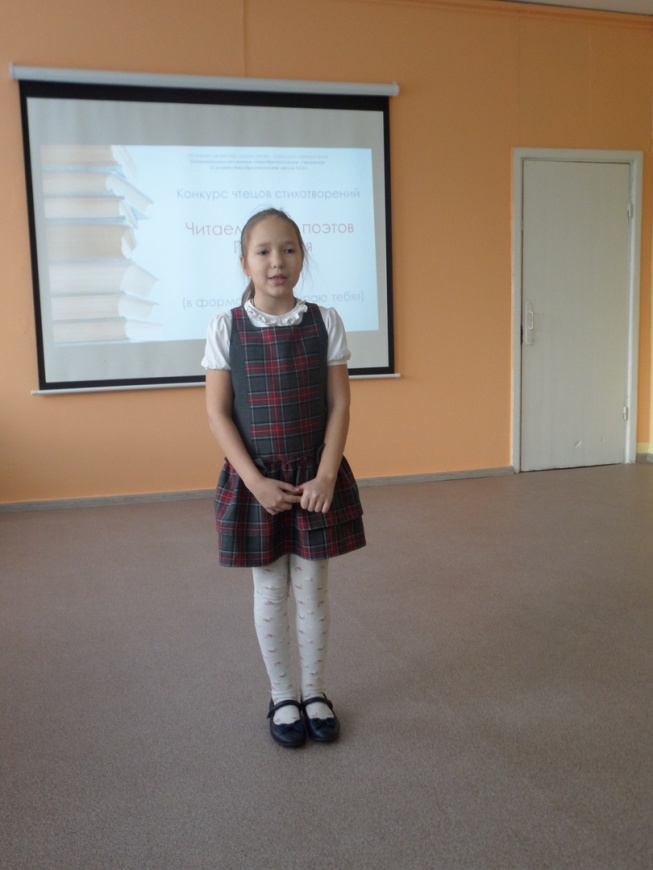 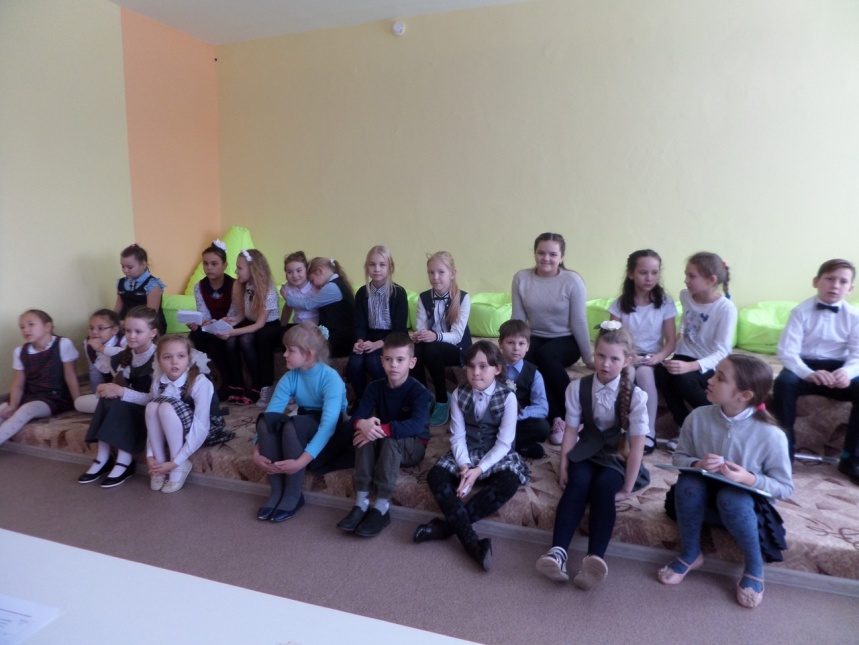 Работа с родителями
Семейное чтение
Консультация для родителей
«Роль сказки в жизни ребёнка»
«Мама, папа, я - умная семья!»
Праздники с родителями
С книгой весело шагать
Прощание с Азбукой
Мамины уроки
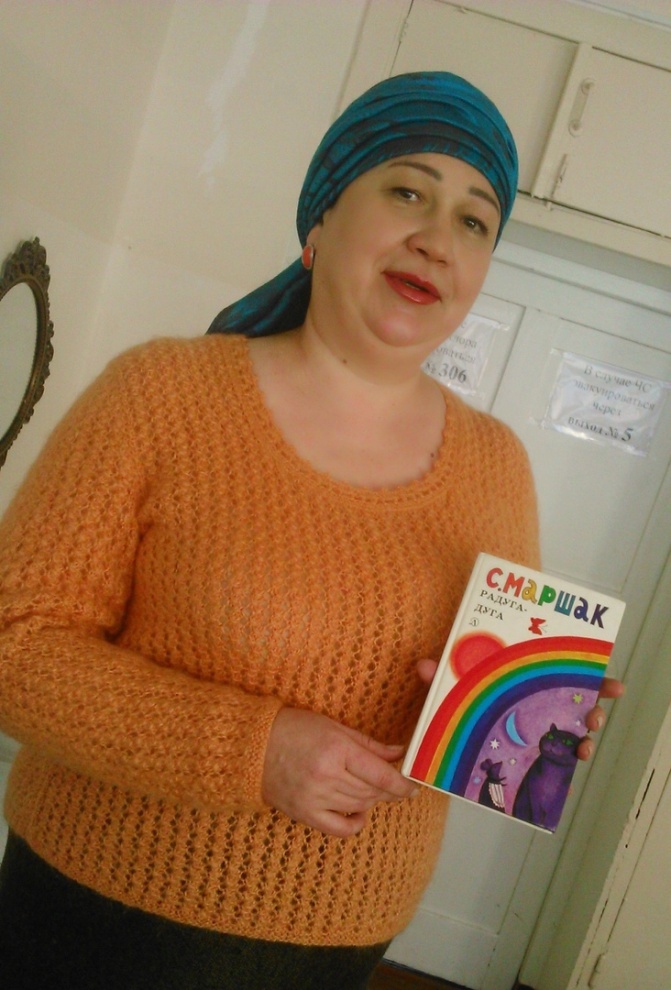 «Мама, почитай-ка!»
Читающих детей подсчитали
Статистика
Спасибо за внимание!